طرح کارآموزی بلندمدتhttp://tto.um.ac.irتابستان 1403
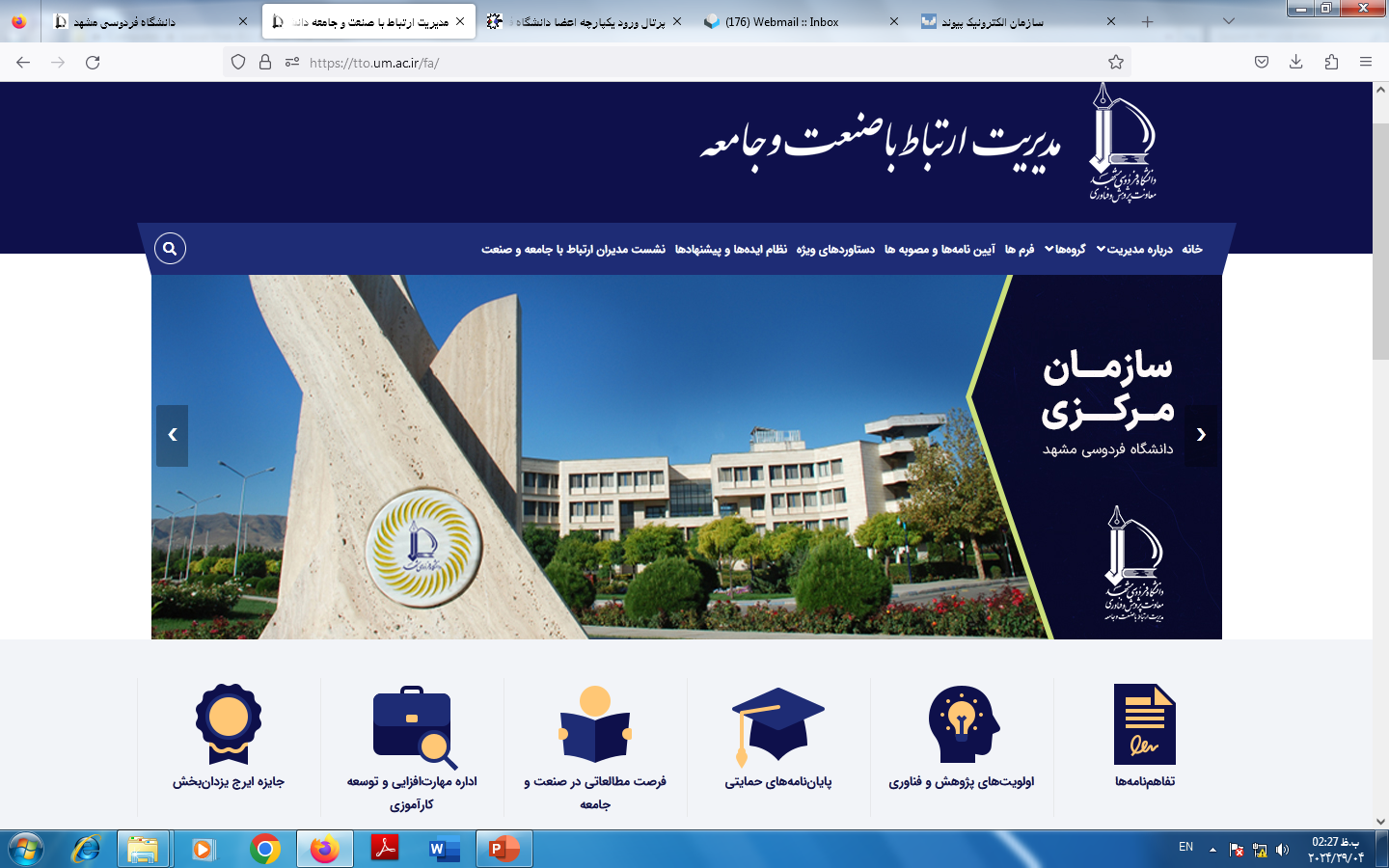 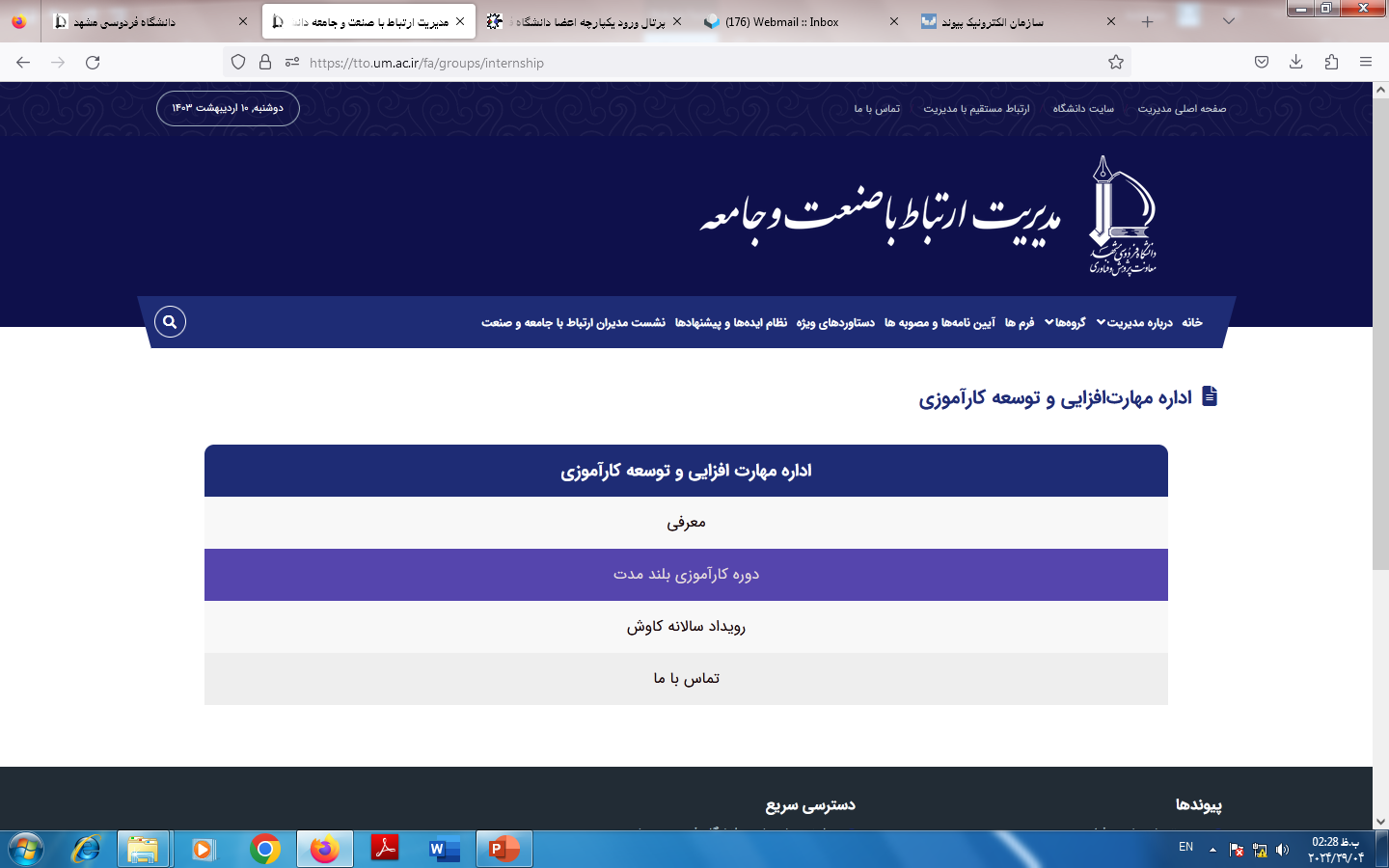 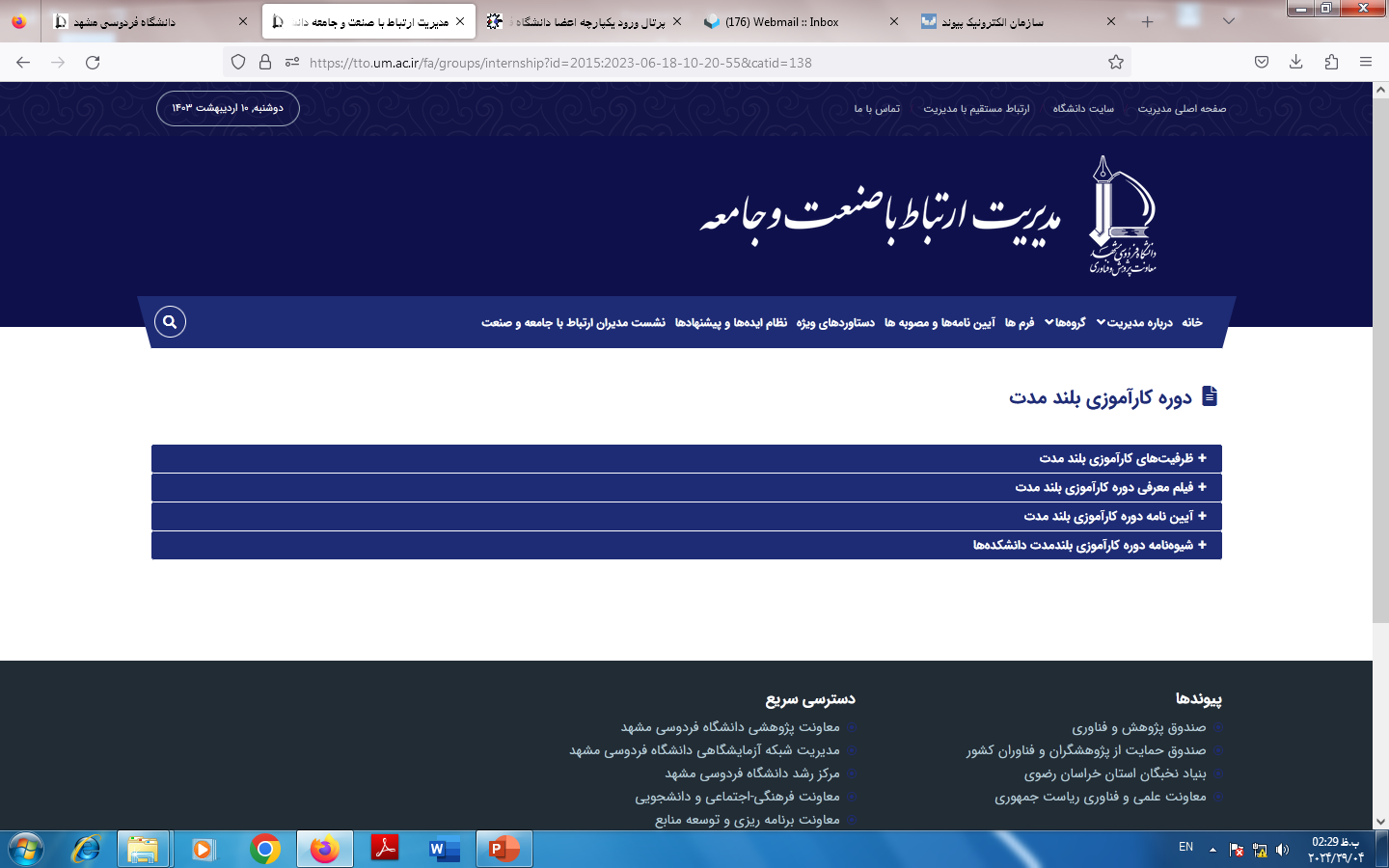 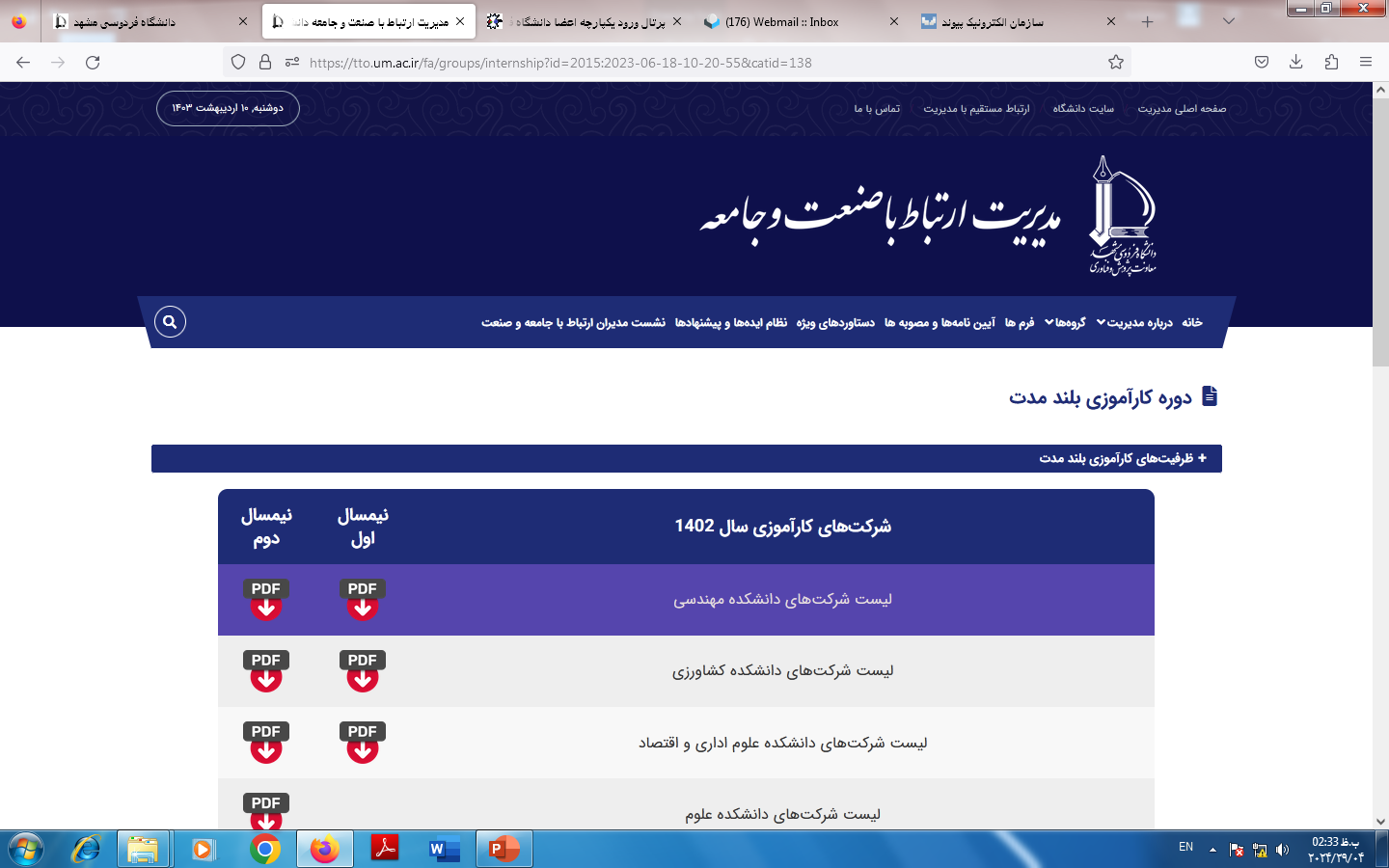 موفق باشید.فرهاد کلاهان